CSR projekt studenta MVŠO základní informace
Martin Fink

martin.fink@mvso.cz
Cíle:
Aplikace konceptu CSR na místní podmínky Olomouckého kraje.
Vysvětlení jednotlivých položek formuláře pro zadání CSR projektu (tj. Formulář detailního plánu realizace).
Zásady CSR
Transparentnost;
Odpovědnost;
Etické jednání;
Respektování pravidel právního státu;
Respektování lidských práv;
Ohledy na zájmy stakeholders;
Osnova formuláře CSR projektu
Název projektu;
Abstract
Vedoucí projektu;
Počty zapojených;
Cíl projektu;
Začlenění projektu do matice CSR;
Přínosy projektu pro jednotlivé stakeholders;
Zdůvodnění projektu
Položky realizace projektu;
Podrobný popis; realizace projektu;
Položky realizace projektu
Harmonogram projektu;
Finanční náročnost projektu;
Celkově ověřitelné výstupy;
Rizika projektu;
Poznámka;
Název projektu
Měl by odpovídat obsahu projektu;
První a často jediná informace o projektu (PR);
Lehce zapamatovatelný nebo krátký a úderný název;  
Příklady: 
Sídliště dětem
Výtvarné setkání s klienty Domova důchodců Jesenec
Úspora nákladů na nákup elektrické energie a úspory energií ve firmě OMZ Hranice s.r.o. 
(aplikace projektového řízení)
Vedoucí projektu
Autor projektu je zároveň vedoucím projektu
Počty zapojených
Minimální a maximální počet zapojených studentů je shodný a je roven počtu studentů v týmu;
Počet zapojených studentů ≤ počet firemních partnerů či jejich zaměstnanců
(aplikace projektového řízení, principů CSR)
Cíl projektu
Dodržovat pravidlo SMART:
S = specific (konkrétní)
M = mesuarable (měřitelný)
A = attainable (dosažitelný)
R = relevant (odpovídající)
T = time-bound (časově ohraničený)
Příklad:
“Touto akcí se podpoří sdružení rodičů a přátel onkologicky a hematologicky nemocných dětí. Vstupné bude dobrovolné a utržený zisk bude darován sdružení Šance.“ 
(aplikace znalostí managementu, principů CSR)
Cíl projektu
Cíl 1: „Cílem našeho projektu je připravit v květnu 2019 cca 50 onkologicky nemocným pacientům a jejich blízkým hudební koncert v rozmezí od 17:00 do 18:00. “

Cíl 2: „Umístění celkově 2 krabic do dvou základních škol v Lipníku nad Bečvou za účelem sběru vybitých přenosných baterií v průběhu března 2017. Dalším cílem projektu je vytvoření ankety pro minimálně 20 žáků ohledně vědomí o nebezpečí, které představují vybité baterie v odpadu pro životní prostředí a následné zpracování a porovnání výsledků z obou základních škol.“
Začlenění projektu do matice CSR
ISO 26000:

Human rights (lidská práva)
Labour practices (pracovní vztahy)
The environment (životní prostředí)
Fair operating practices (etika v podnikání)
Consumer issues (ochrana spotřebitelů)
Community involvement and development (Komunitní angažovanost a rozvoj)












(aplikace principů CSR)
Přínosy projektu pro jednotlivé stakeholders
V souvislém textu vysvětlete přínosy Vašeho projektu (proč je CSR? Kdo tvoří jeho stakeholders? Co z aktivity budou zapojení stakeholders mít? V jaké šíři vidíte dopady vašeho projektu apod.);
Nechejte se vést maticí CSR. Její jednotlivá políčka vám naznačují různé oblasti možných dopadů.
Nastudujte doporučenou literaturu a hlavně se zamyslete! (http://www.edulam.cz/wp-content/uploads/2018/11/Metodika-CSR-projekt%C5%AF.pdf)

(aplikace principů CSR)
Stakeholder je ?
Zájmové skupiny (anglicky Stakeholders) jsou jedinci, skupiny či jiné firmy nebo organizace nějak svázané s organizací. Je to tedy kdokoliv, kdo nějakým způsobem přichází do kontaktu s vámi a organizací podílející se na vašem projektu a jeho život nebo fungování daná organizace nějakým způsobem ovlivňuje. Je jedno jestli je ovlivnění přímé nebo nepřímé.
Příklady: ……
Zdůvodnění projektu
(Existuje společenská poptávka po tomto typu projektu? 
Nerealizuje už někdo jiný podobný typ projektu; 
zmapujte „konkurenci“ v místě předpokládané realizace projektu, resp. existenci obdobných projektů. 
V čem je váš projekt ojedinělý?) 
(aplikace principů CSR)
Podrobný popis realizace projektu
Slovní popis průběhu a návaznosti aktivit


(aplikace projektového řízení)
Položky realizace projektu
Projekt se rozpadá na jednotlivé položky (tzv. klíčové aktivity);
Položky mohou na sebe navazovat, běžet současně apod.
Ať je první položkou úvodní schůzka a poslední položkou obhajoba projektu.

(aplikace projektového řízení)
Položky realizace projektu
Číslo musí odpovídat v harmonogramu a finanční náročnosti projektu;
Název aktivity = výstižný, jednoznačný apod.;
Doba trvání = minimální jednotka je den;
Ověřitelný výstup = co je výsledkem dané položky? (např. zápis ze schůze, faktura apod.); 
Způsob ověření = jak může supervizor ověřit, že byl naplněný výstup dané položky projektu?
Odpovědná osoba = zodpovídá za dosažení výsledku a jeho zveřejnění na CSR exchange.
Harmonogram projektu
Grafické znázornění jednotlivých položek, neboli klíčových aktivit projektu;
Ganttův graf si lze upravit pro účely projektu (jedno políčko může odpovídat dni, týdnu či měsíci);
Realizace projektů zpravidla probíhá v následujícím kalendářním roku
(aplikace projektového řízení)
Finanční náročnost projektu
CSR projekt může být zdarma;
Vyčíslete náklady u jednotlivých položek projektu (v souladu s harmonogramem);
způsob pokrytí projektu = aktivní sloveso, kterým vyjádříte naplnění jednotlivé položky;
I když do projektu nevložíte ani korunu, neznamená to, že projekt nic nestál! Vyčíslete!
(aplikace projektového řízení, ekonomiky, práva)
Celkově ověřitelné výstupy
Překopírujte ověřitelné výstupy z jednotlivých položek realizace projektu.
Doplňte další výstupy, které očekáváte (např. PR článek, fotodokumentace, hlášení v místním rozhlase, …).


(aplikace projektového řízení)
Rizika projektu
Důkladně zvažte rizika, která mohou negativně ovlivnit realizaci projektu (např. počasí, selhání jedno ze stakeholders apod.);
U každého rizika navrhněte předpokládaný způsob eliminace.


(aplikace projektového řízení, konceptu CSR)
Poznámka
Zde je místo na sdělení dalších informací:
Zdroje dalších informací (např. weby, knihy, časopisy atd.);
Popis vhodné zapojené osoby (např. speciální dovednosti – práce s grafikou);
Popis dosavadního stavu projektu (např. už jsou zajištěni firemní partneři, školní projekt atd.);
Cokoliv dalšího (např. odměna za účast na projektu);
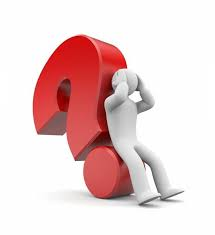 Vaše dotazy
Děkujeme za pozornost.